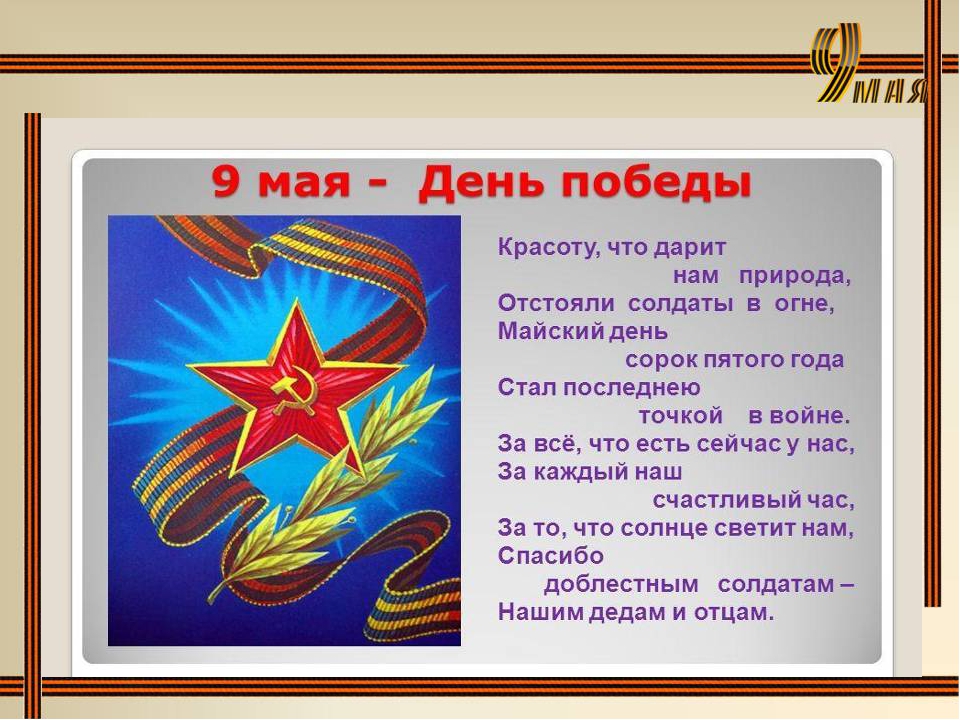 Много лет назад 22 июня 1941 года на нашу страну напали фашисты. И не только армия, но и весь народ , вся могущественная страна встала на защиту нашей Родины .
Ты хочешь мира ? Помни о войне !
Во многих семьях сохранились солдатские треугольники – письма ,которые присылали с фронта домой отцы и братья.
Георгиевская лента цвета ленты – черный и желтый – означают « дым и пламя» Являются знаком личной доблести солдата на поле боя.
Война закончилась Победой !                          9 мая 1945 года
Парад Победы 9 Мая !